Zombies and Ghosts: Optimal Byzantine Agreement in the Presence of Omission Faults
Julian Loss and Gilad stern
Background and Model
Mixed Fault Consensus
Zombies [ZHM ‘09]
Omission parties won’t deviate from the protocol, but might act on partial information
Self-detect receive faults, become “zombie” and stop participating
Solve point-to-point sending first
Zombies
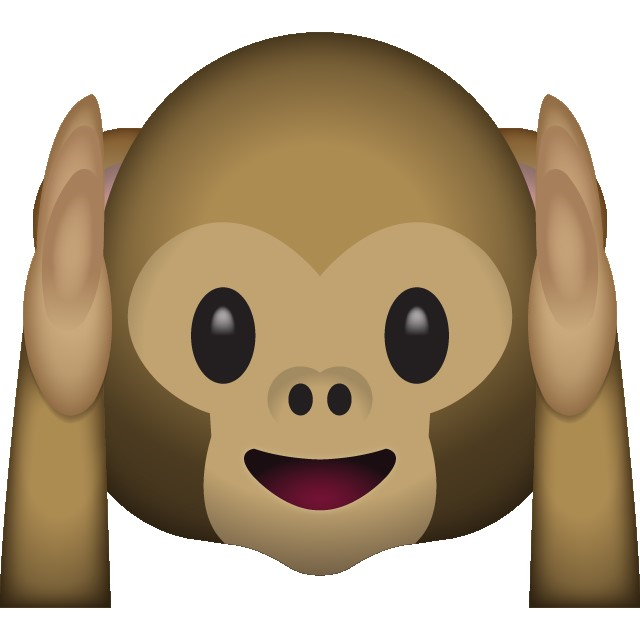 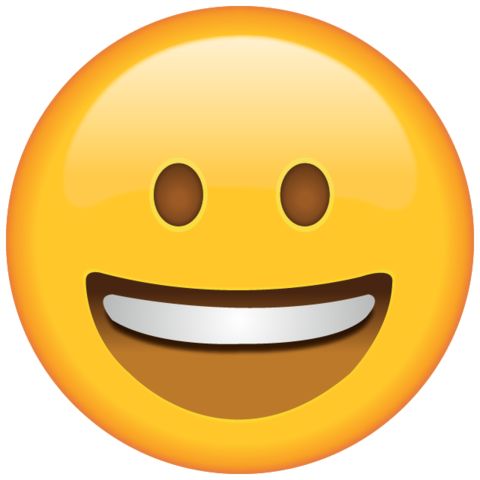 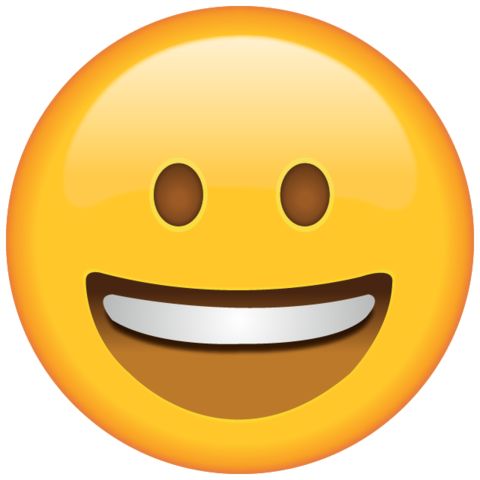 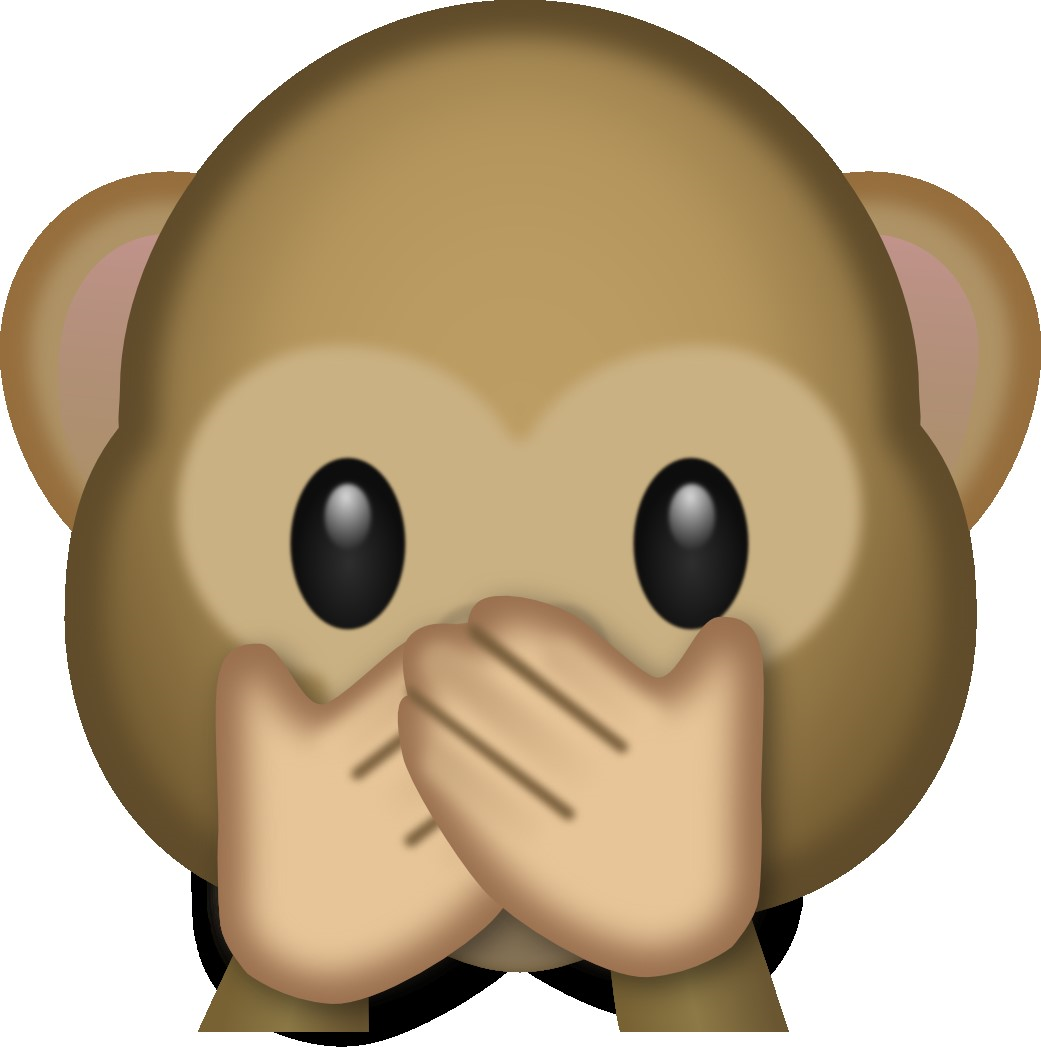 ?
✓
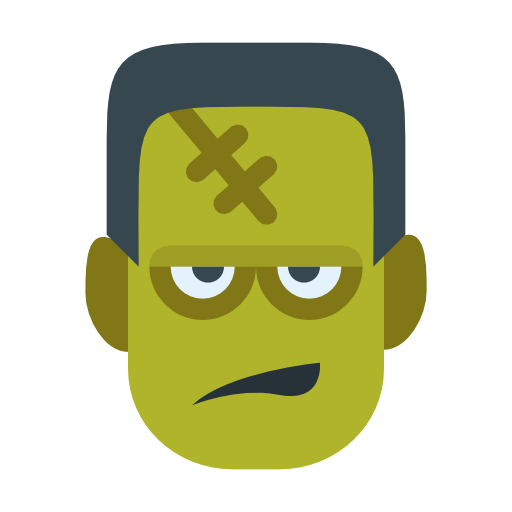 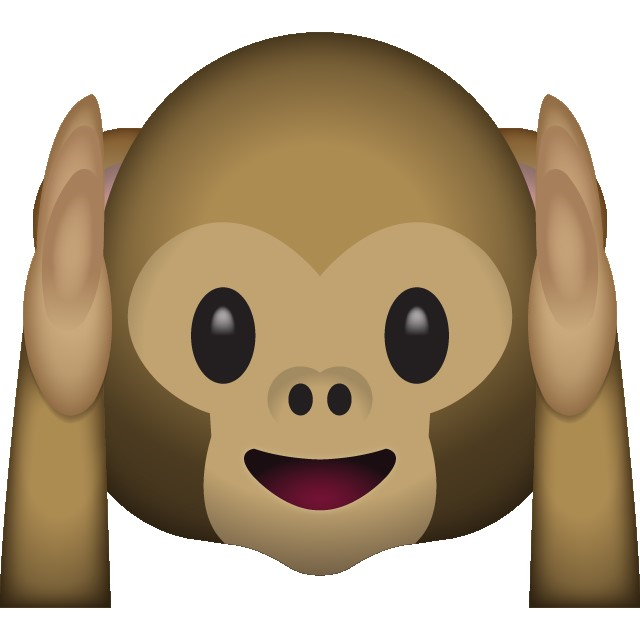 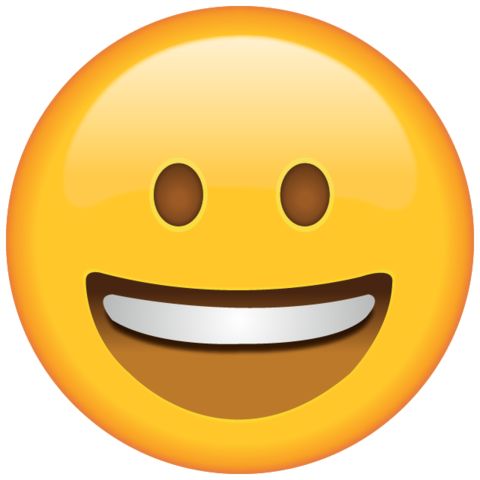 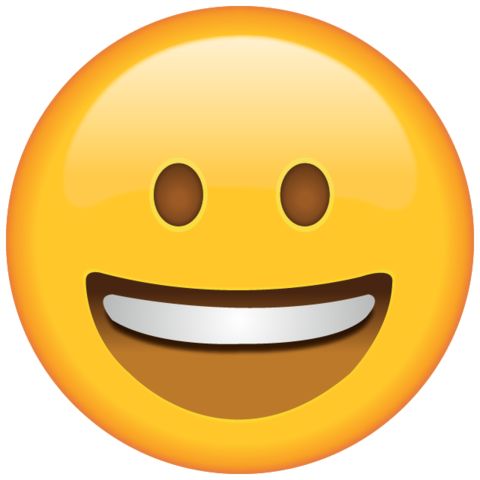 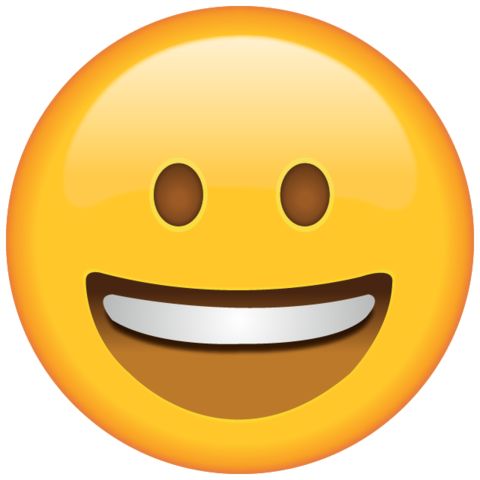 Our work
Also detect send faults, become ghosts
Define “undead” versions of protocols
Only receive faulty parties become zombies, only send faulty become ghosts
If party is not zombie/ghost it correctly received/sent messages
Start with weak multicast: at least one nonfaulty party receives message
Ghosts
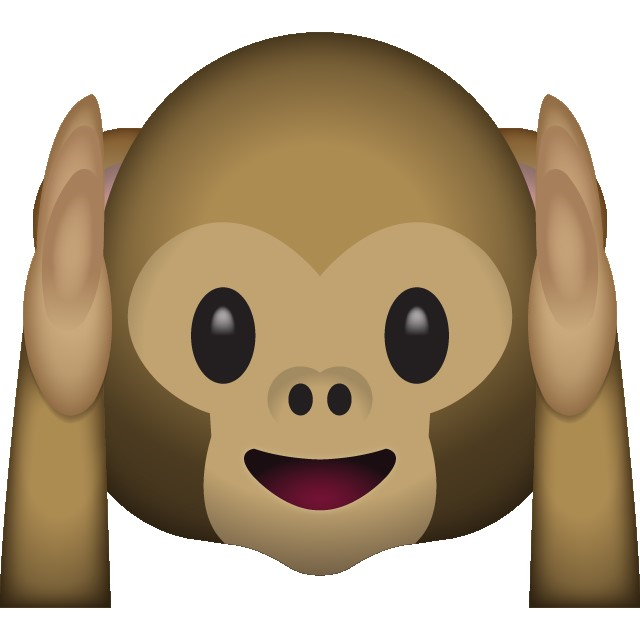 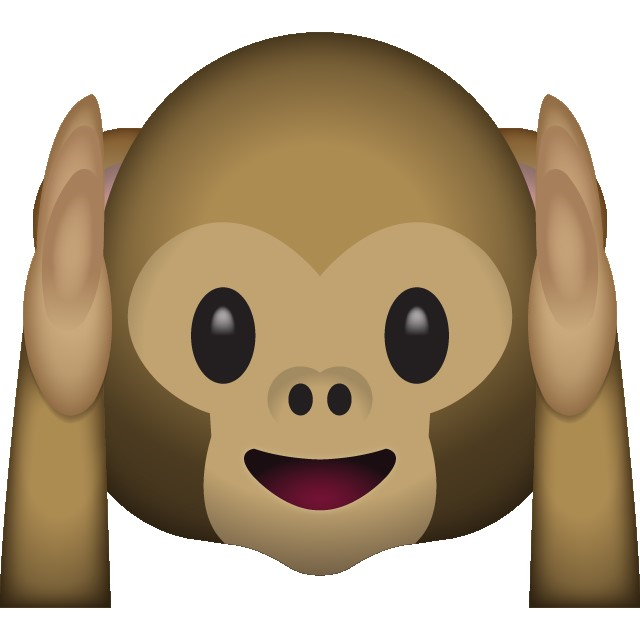 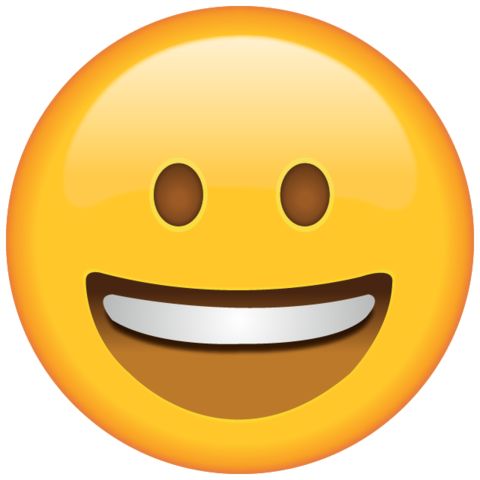 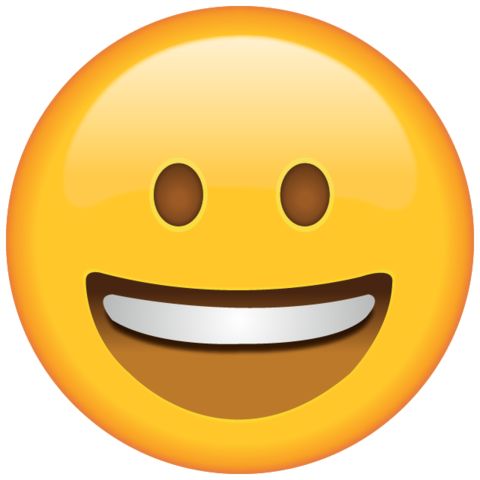 ?
✓
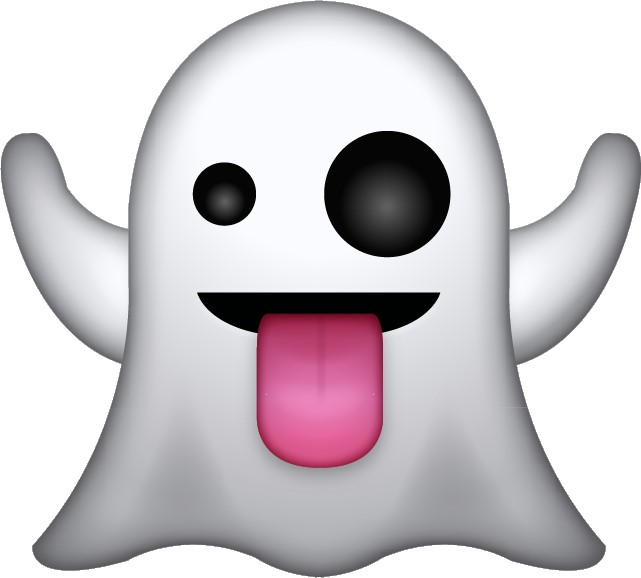 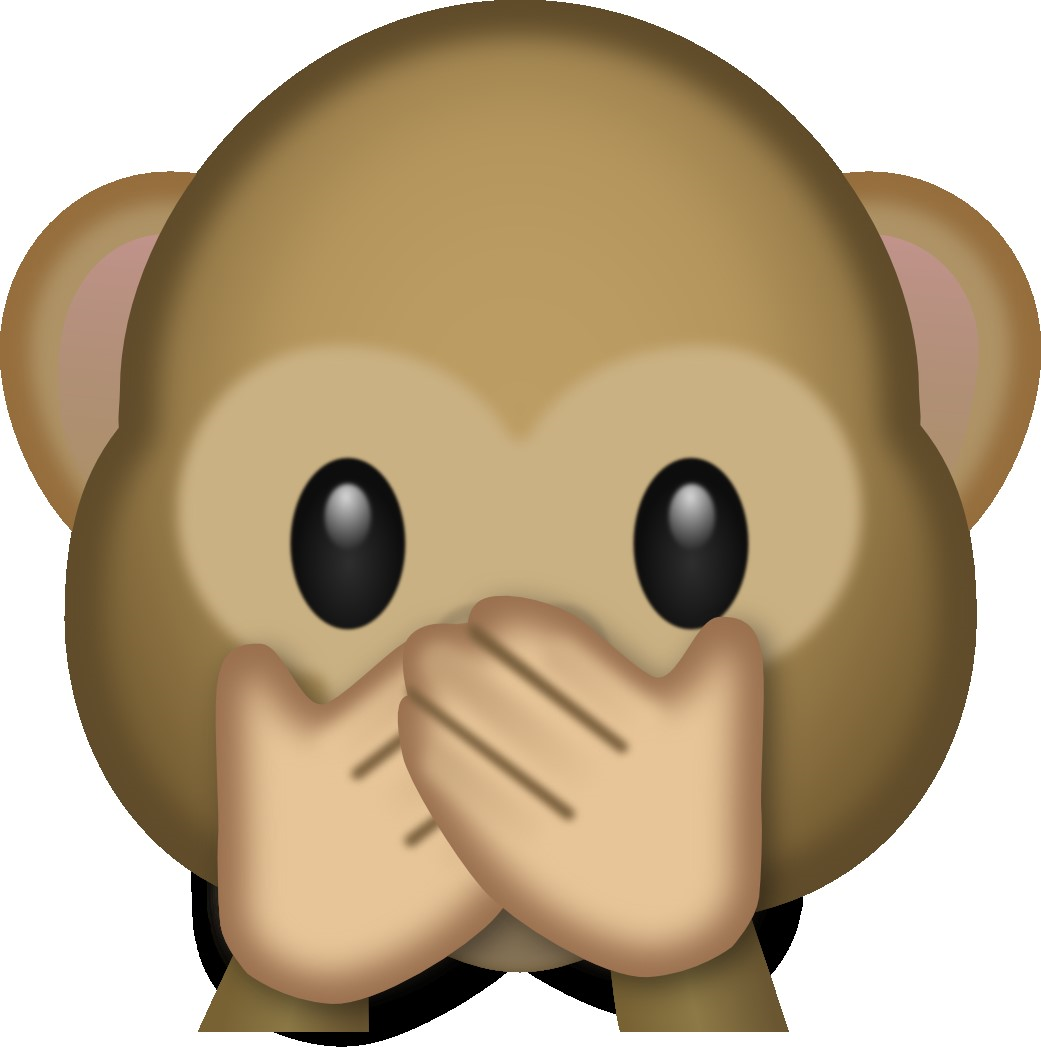 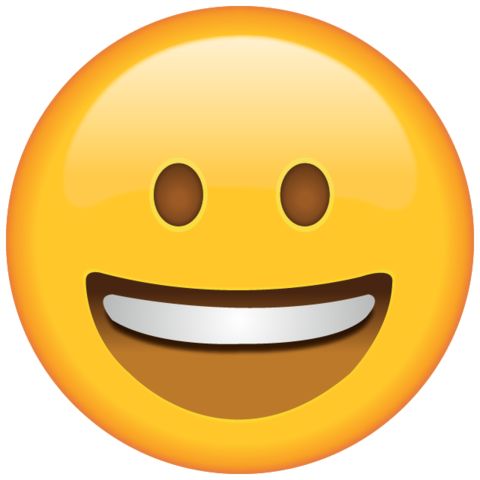 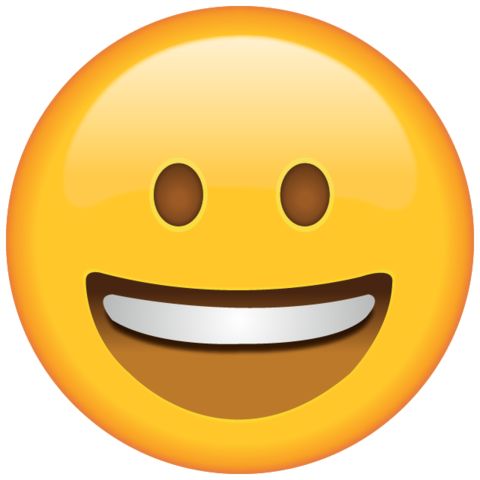 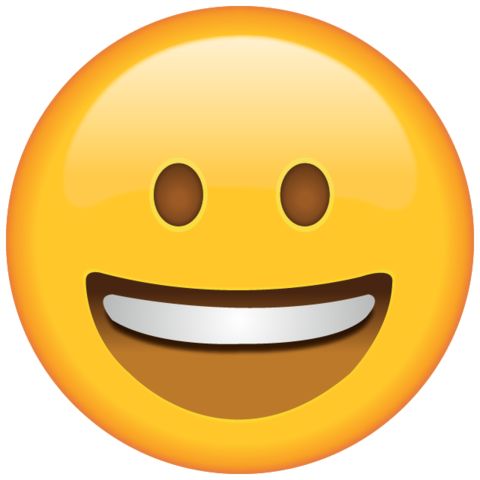 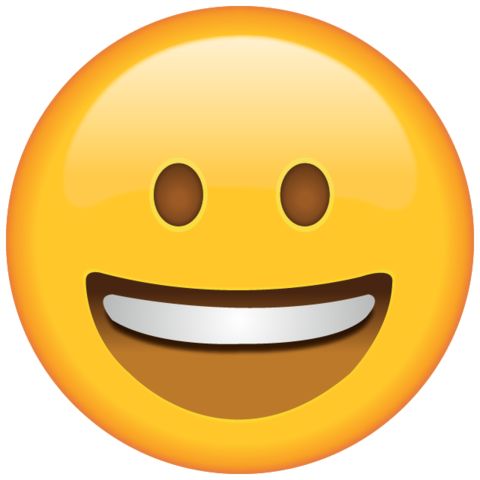 Conclusion
Thank you!